GoPubMed and biomedical question answering
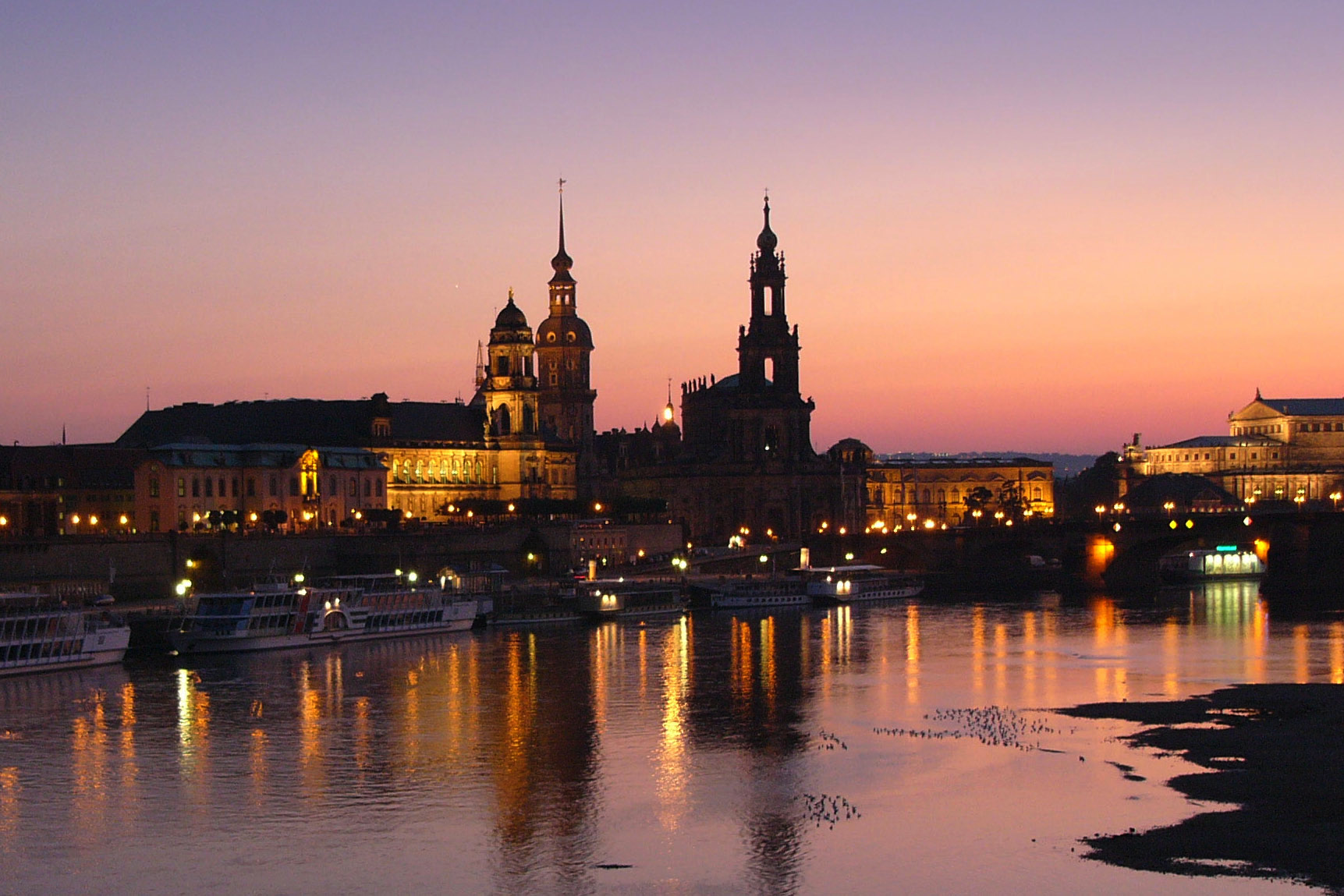 Dirk Weissenborn, George Tsatsaronis, 
 Heiko Dietze Maria Kissa, Michael Alvers, Liliana Barrio-Alvers, Michael Schroeder				       

TU Dresden
Source pasch-net.de
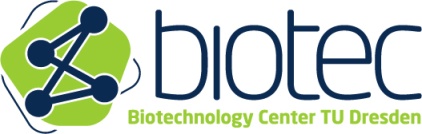 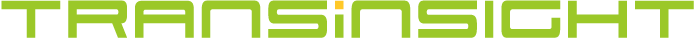 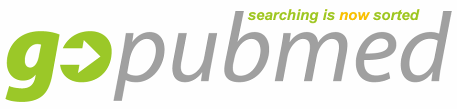 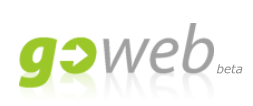 2
Searching is now Sorted!
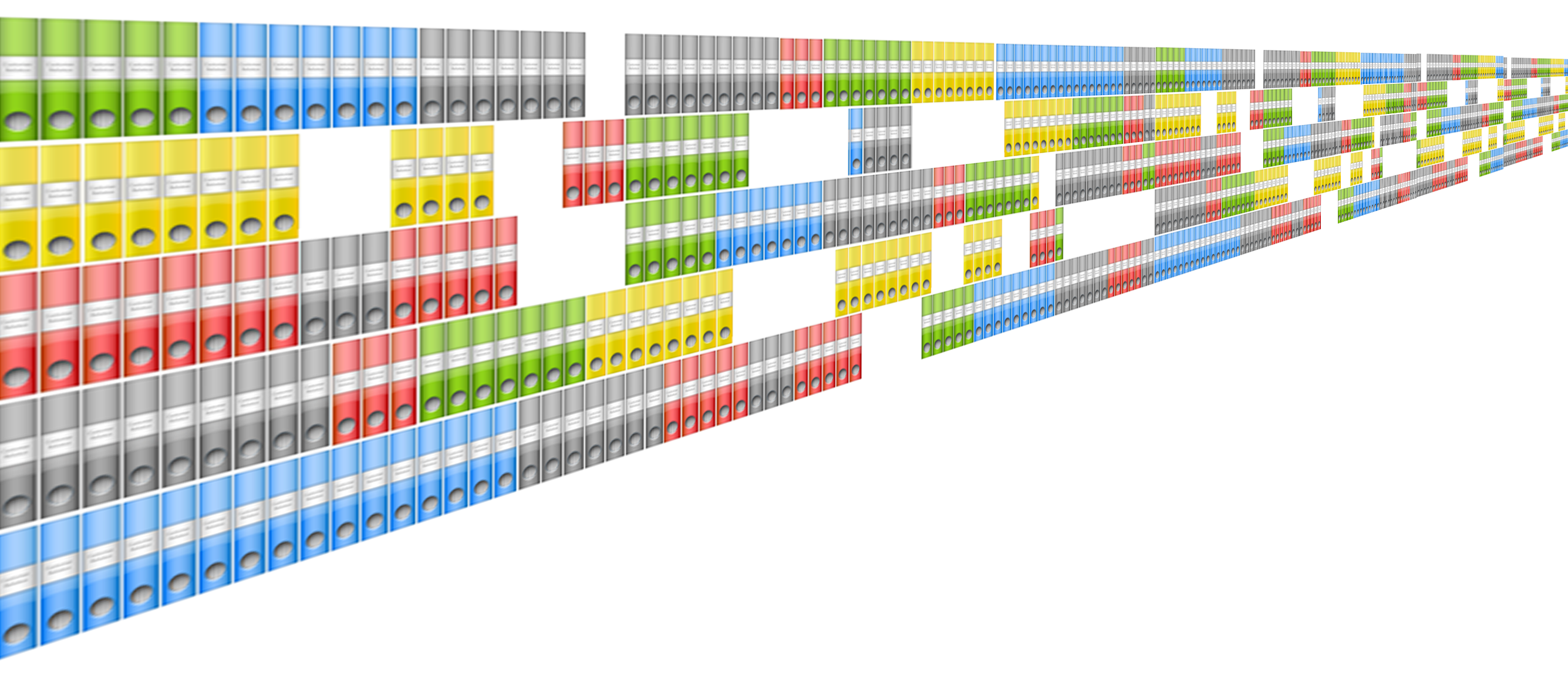 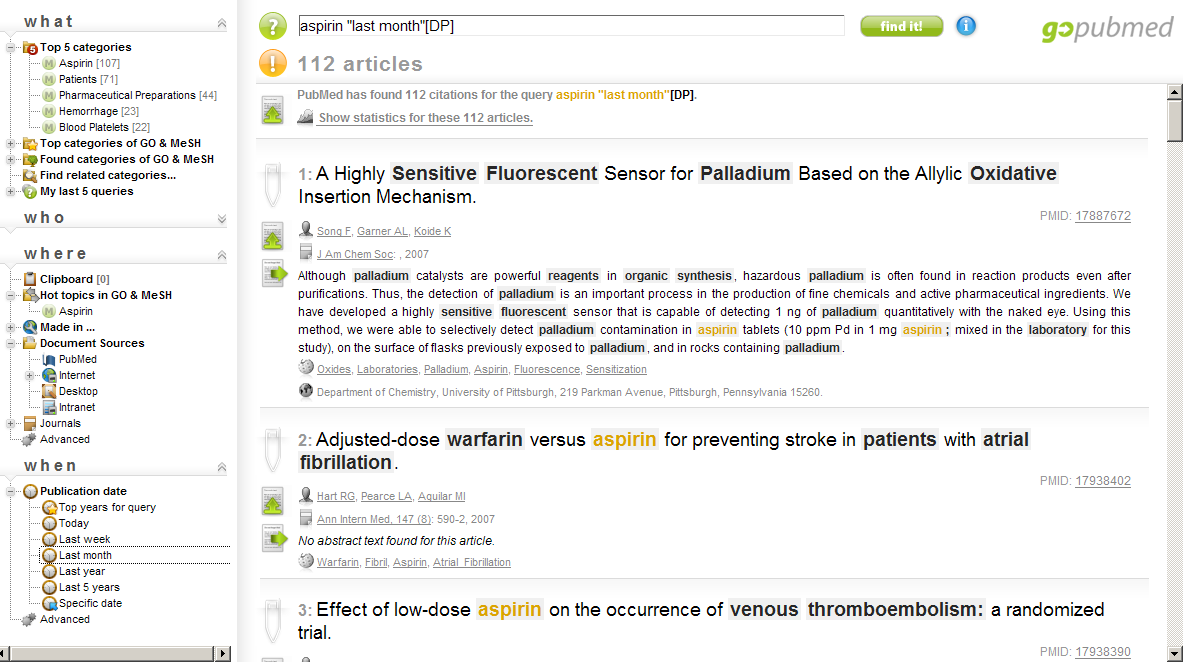 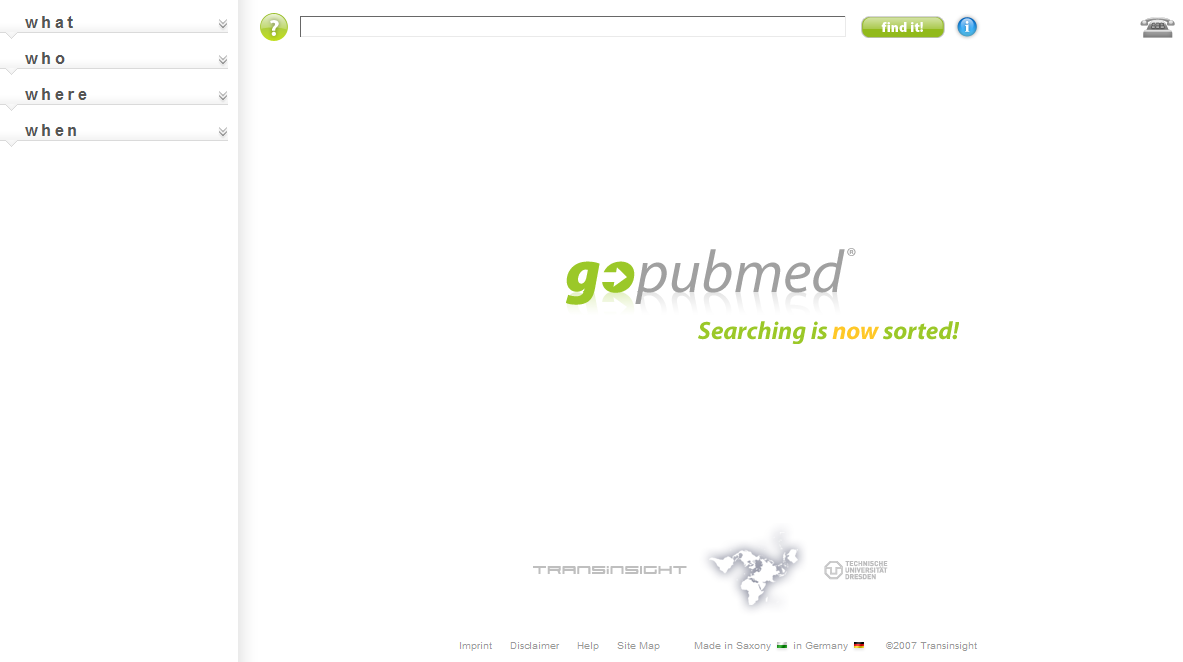 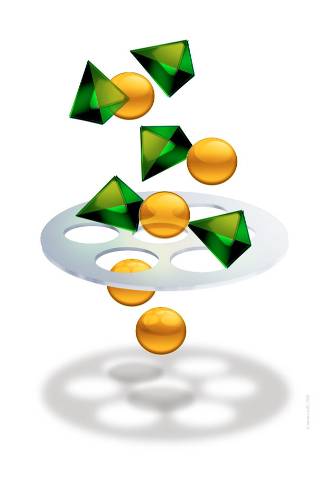 Answering questionswith GoPubMed/GoWebHeiko Dietze
4
Gene and Function
Which functions does “Rag C” have?
Function: RNA splicing, transcription, GDP binding, cytoplasm

457 genes and 1352 ontology terms
Manually curated from full-text articles
BioCreAtIvE 1 (Task 2) Blaschke et al.

Recall: 58% (785 of 1352)
Query for gene name
Induced ontology contains the terms
Example:
Benchmark:
GoWeb:
5
Dietze et al. BMC Bioinformatics, 2009
Symptoms and Disease
Symptoms: fever, anterior mediastinal mass, and central necrosis
Disease: Lymphoma

26 diagnostic case records(New England Journal of Medicine)

15/26 (58%) symptoms as keywords, results manually curated

13/26 (50%) cases

20/26 (77%) cases correct answer
10 cases, answer directly in top categories
Implicit usage of full-text from the web
Example:
Benchmark:
Tang et al. Google:
GoPubMed:
GoWeb:
6
Dietze et al. BMC Bioinformatics, 2009
Proteins, Diseases, and Evidences
What is the role of MMS2 in cancer?

28 questions, TREC Genomics 2006
Passage retrieval for question answering
Biomedical literature, full-text

22 of 28 (78,6%) answer possible
Transform question to keywords
Find snippet with a valid answer
13 cases, semantic filter
Example:
Benchmark:
GoWeb:
7
Dietze et al. BMC Bioinformatics, 2009
Answering questionsa BioASQ baselineDirk Weissenborn and George Tsatsaronis
8
Baseline
UMLS: over 1000.000 concepts
PubMed: over 23 Mio. abstracts
PMC: over 800 0000 full text documents

MetaMap, Tokenized, POS, Dependency parsing, semantic role labelling, chunking,...
9
Baseline
Step 1: Question type
...more common in men or women? 
Where in the cell is...? 
Which medication...

Step 2: Document retrieval (keywords and expanded concepts)
10
Baseline
Step 3: Candidate generation
Prominence scoring: 
Answer is frequent in docs
Answer is frequent in sentences similar to question
Type scoring:
Candidate matches question type
Specificity scoring:
TFIDF
Weighting of scores through logistic regression on mini benchmark

Step 4:
Factoid: Answer is highest scoring candidate
List: Answer are all above threshold
11
Baseline 6 out of 12 correct
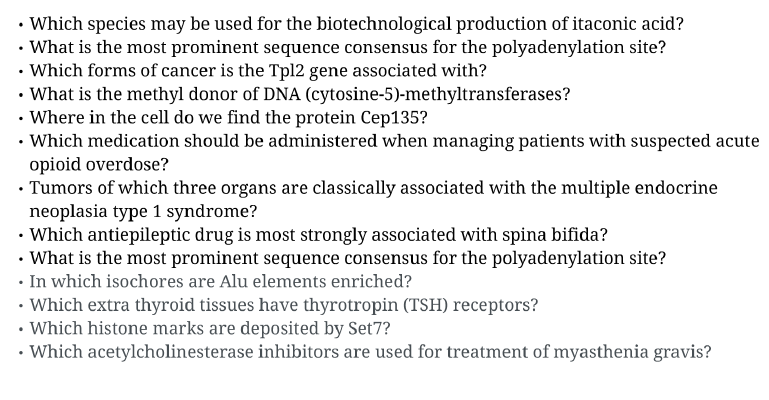 12
Asking questionsMaria Kissa
13
The cheapest clinical trial
Fact 1: Tiejen 1975: “patients with Raynaud’s syndrome… increased blood viscosity”
 
Fact 2: Woodcock 1984: “Beneficial effect of fish oil on blood viscosity”
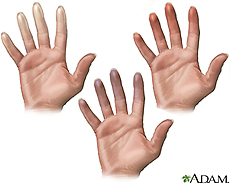 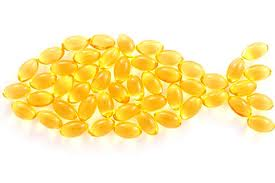 14
The cheapest clinical trial
Fact 1: Tiejen 1975: “patients with Raynaud’s syndrome… increased blood viscosity”
 
Fact 2: Woodcock 1984: “Beneficial effect of fish oil on blood viscosity”

Hypothesis = Fact 1 + Fact 2:  Swanson 1986Fish oil as treatment of Raynaud’s syndrome

Valdidation: DiGiacomo 1989
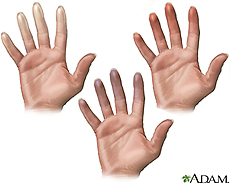 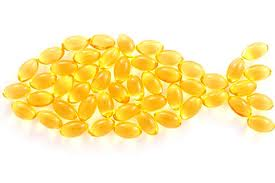 15
Drug-target prediction by side effect similarity
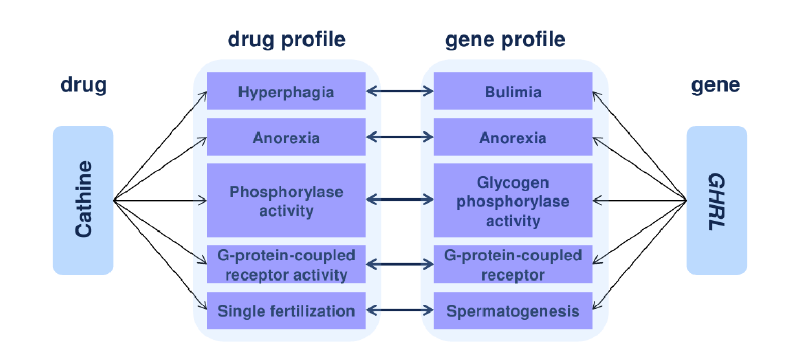 16
Conclusions
GoPubMed answers questions interactively

GoPubMed helps asking questions

User, user, user
Mine user behaviour
For whom? Which goal?
What is interestingness? 
Explain at the right level

Data, data, data
Ontologies: How to trade-off automation quality and use
Ambiguity is not the main problem
17
Acknowledgements
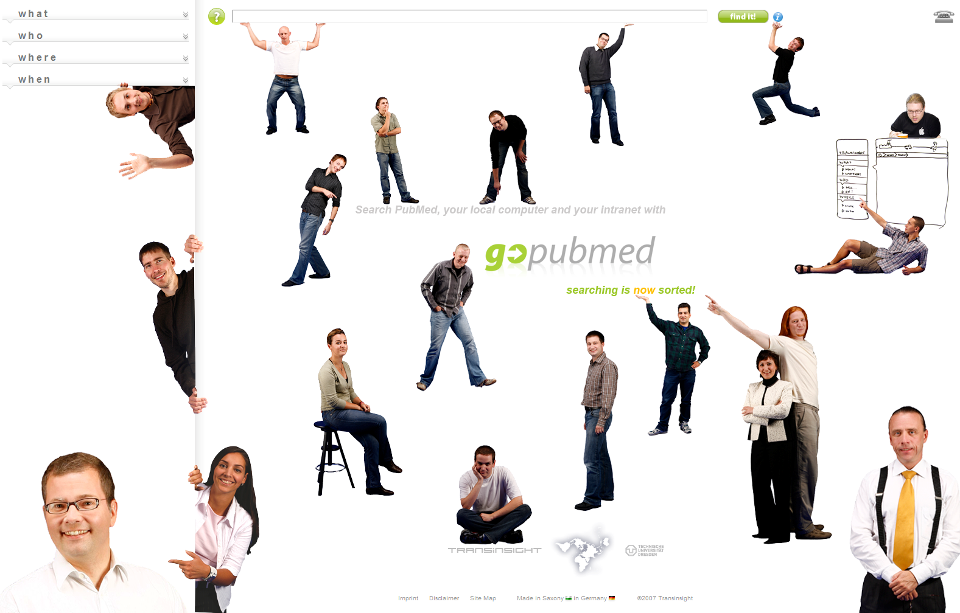 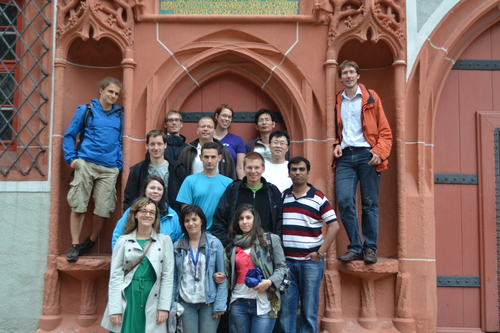 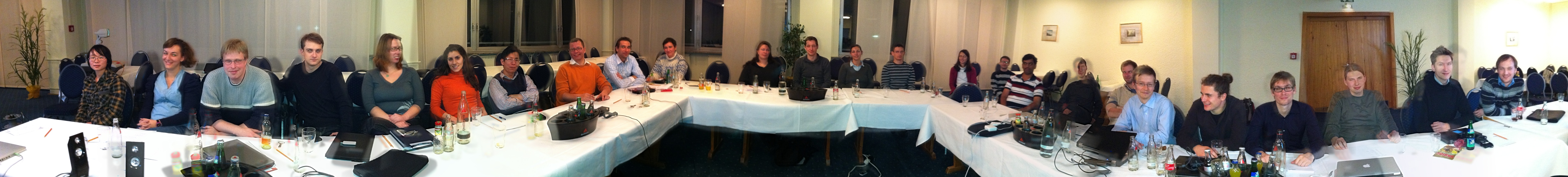 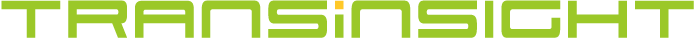 Funding: DFG, EU, BMBF, BMWi
Entity recognition
Is it a „defined“ entity, e.g. gene with function, chromosomal location, etc.?

Is it a mere string, e.g. ontology term?

Is there training data?
19
Gene mention identification
Best result at BioCreative II, current F-measure: 86%
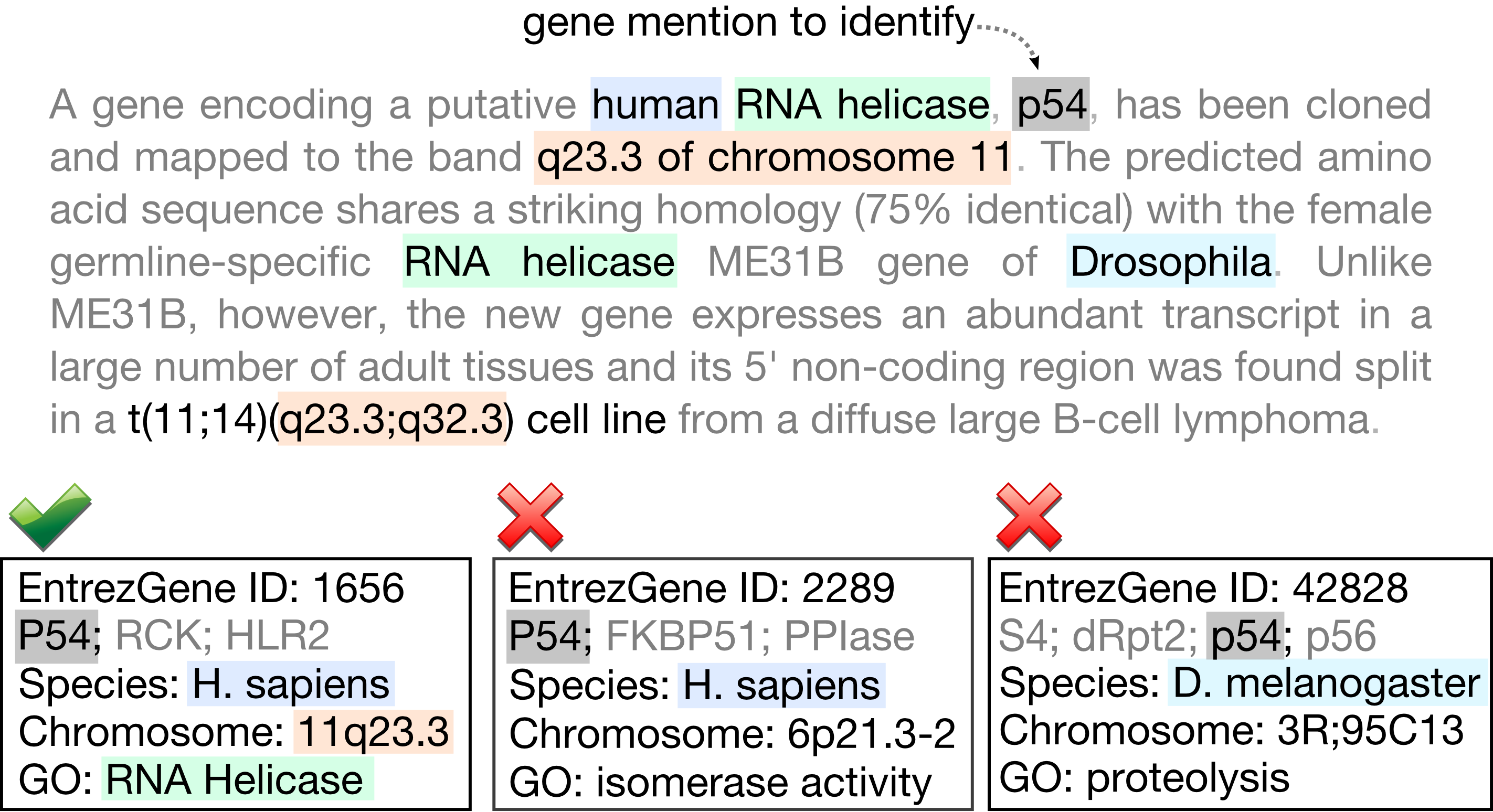 Gene mention normalization and interaction extraction with context models and sentence motifs
Hakenberg, Plake, Royer, Strobelt, Leser and Schroeder. Genome Biology 2008.
20
Ambiguity
On a sample of almost 4,000 MeSH terms

7% ambiguous terms according to WordNet

6% ambiguous terms according to Wiki

18% ambiguous terms according to UMLS
Tsatsaronis et al. Biomedical Semantics, 2012
That‘s why machine learning works!
Tell me thy company, and I'll tell thee what thou art.Miguel de Cervantes (1547-1616)
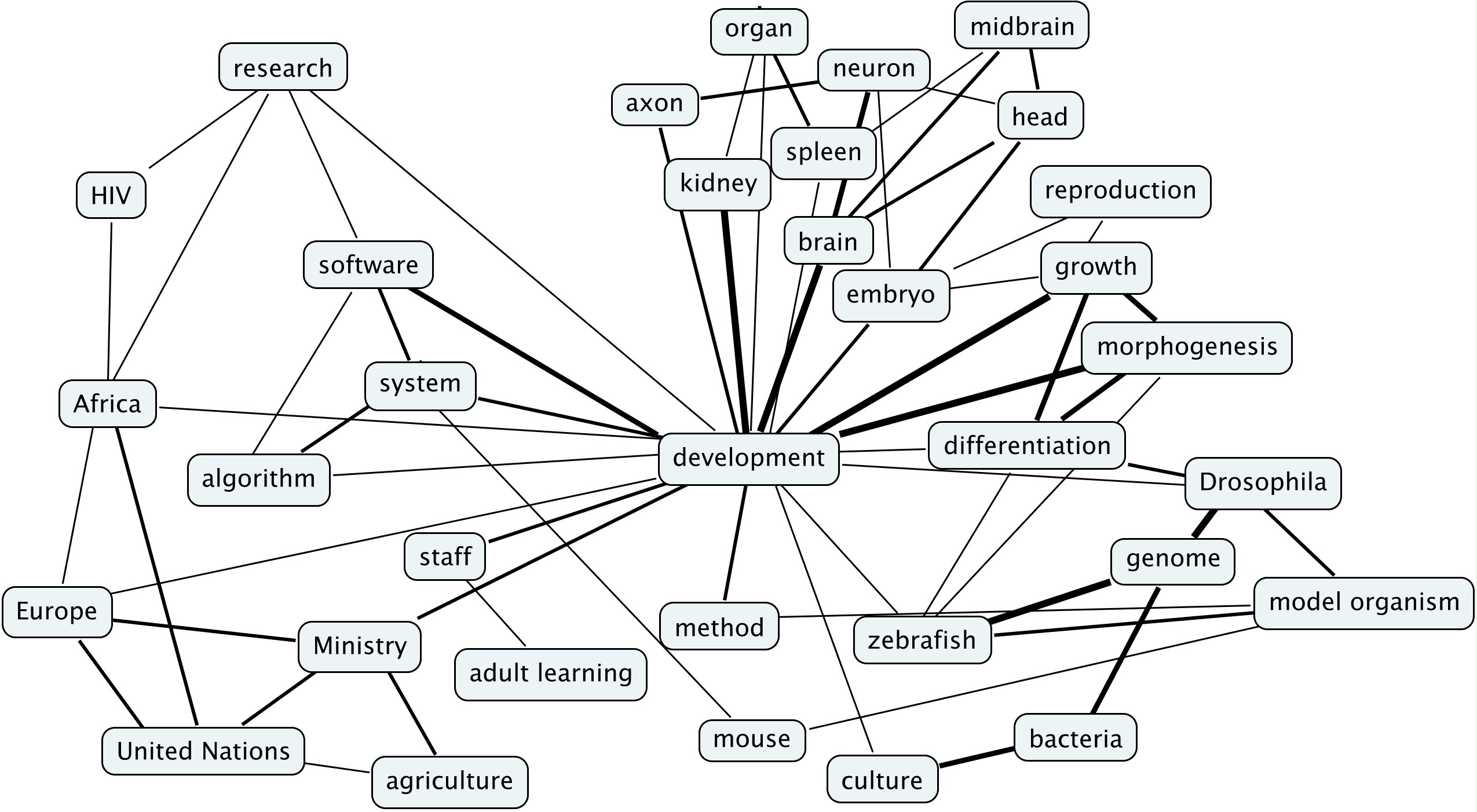 22
Relationships
80% x 80% x 80% = 50%
23
Patterns from Multiple Sequence Alignment
60% F-score (no gene identification)
24
Hakenberg et al. Genome Biology, 2008
Significant co-occurrences
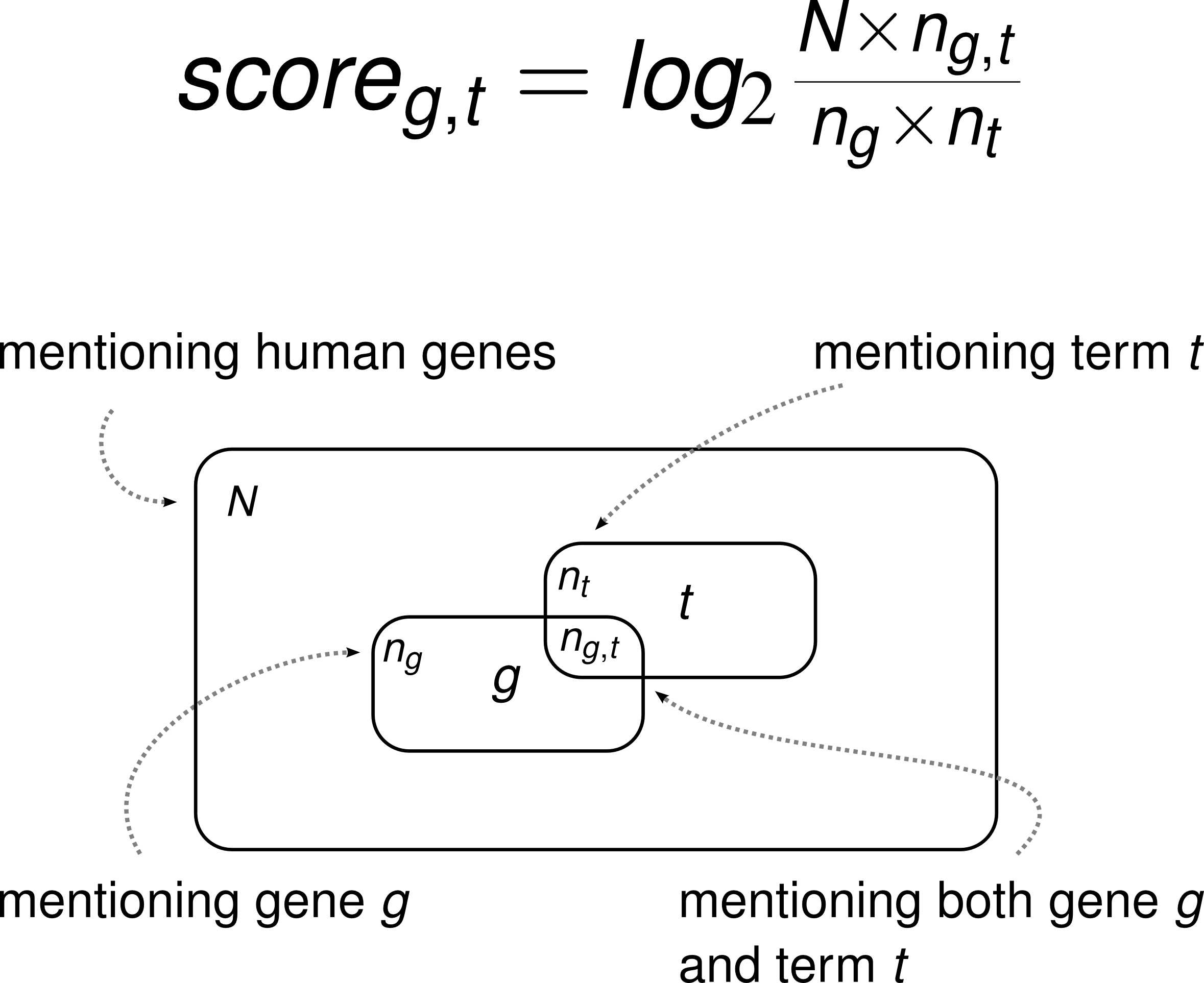 25
[Speaker Notes: Mutual information]